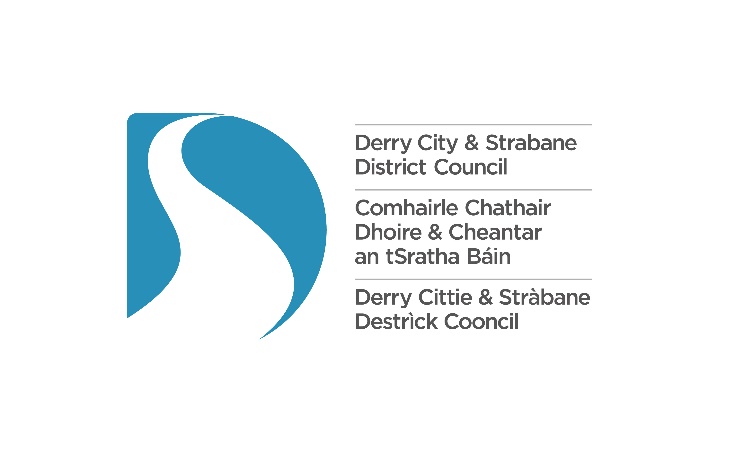 LOCAL COUNCIL ELECTIONS 2023
Welcome to the Count
Turnout Statement
Ballyarnett
First Stage Results
Ballyarnett
Declaration of Result
The following candidates have been duly elected in the Ballyarnett district electoral area